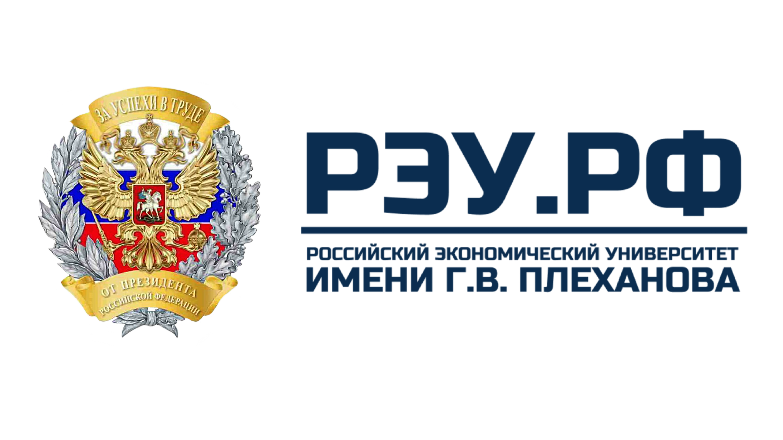 Тема выпускной квалификационной работы:Разработка профильной онлайн-платформы для изучения иностранных языков
Студент магистратуры: 
Николенко Всеволод Алексеевич
Научный руководитель выпускной квалификационной работы:
Лаптева Елена Владимировна, к.э.н., доцент
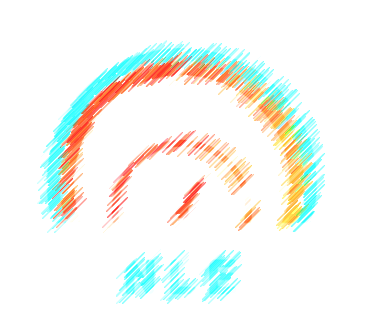 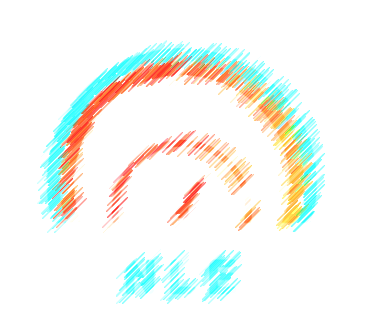 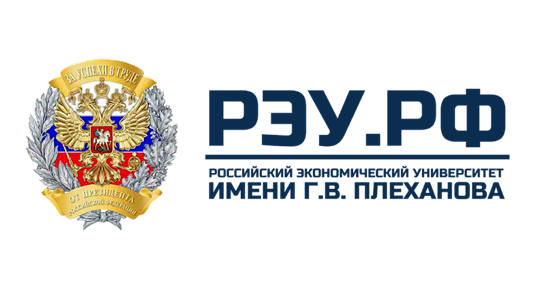 2
Идея проекта:
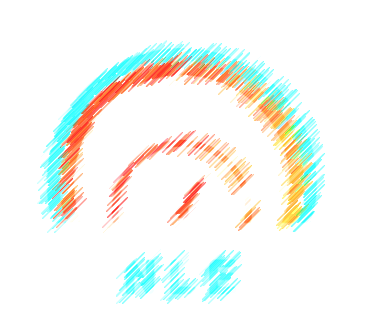 3
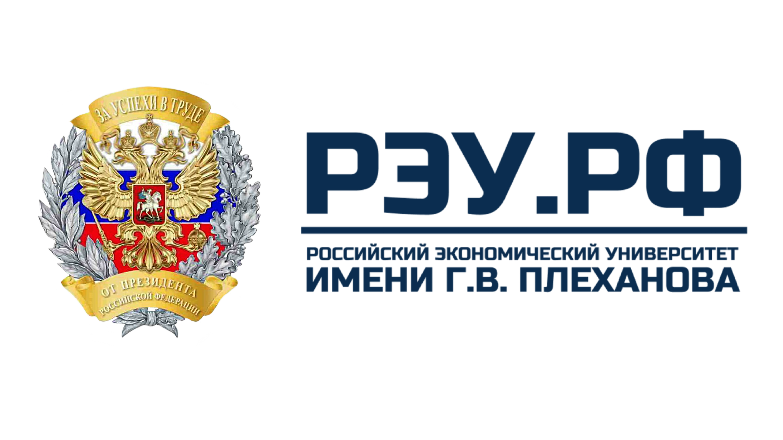 Наименование бизнеса: онлайн-платформа для изучения языков «Niko_Language_Education», сокращено «NLE».
Вид деятельности: образование для детей и взрослых (ОКВЭД 85.41).
Необходимый стартовый капитал: 13, 97 млн. руб.
Срок окупаемости инвестиций: 3,2 лет
Источники финансирования: собственные средства, грантовые поддержки и субсидии от государства, инвестиции, конкурсы с призовым фондом, кредитные организации.
Точка безубыточности на 11 месяц
4
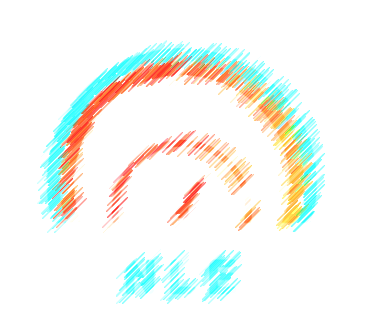 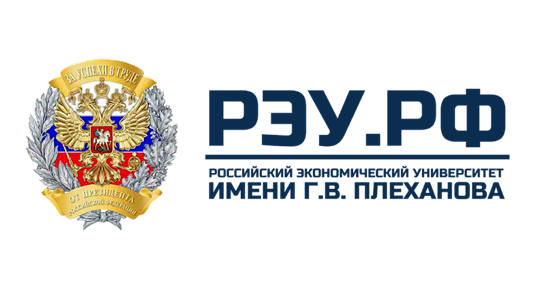 Основные принципы цифрового продукта и структура бизнеса
5
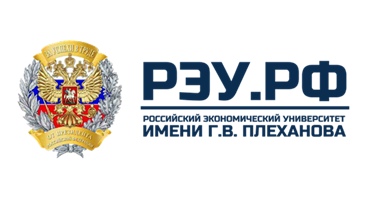 Рисунок 1 – Этапы развития стартапа.
6
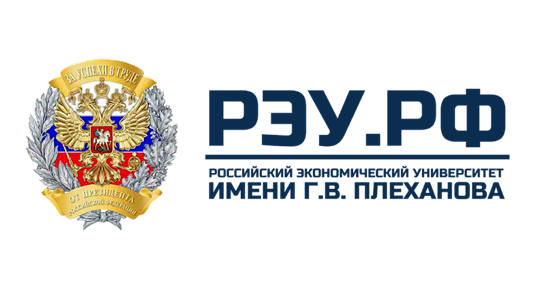 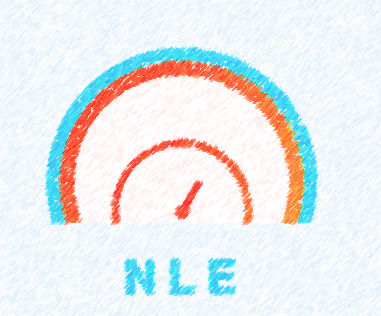 Таблица 1 - Основные принципы «NLE»
7
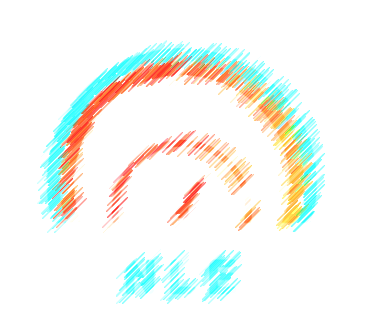 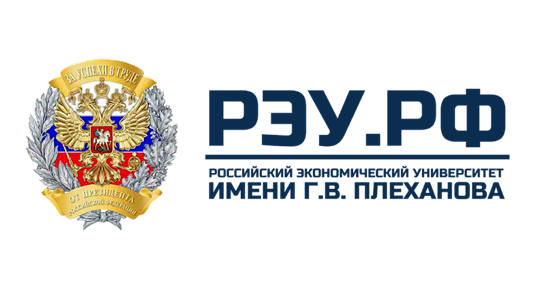 Описание рынка и конкурентов на рынке
8
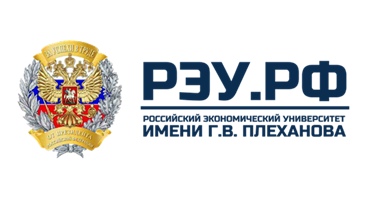 Рисунок 2 –подробное распределение спроса по направлениям дополнительного онлайн образования за 2022-2023 гг., в %
9
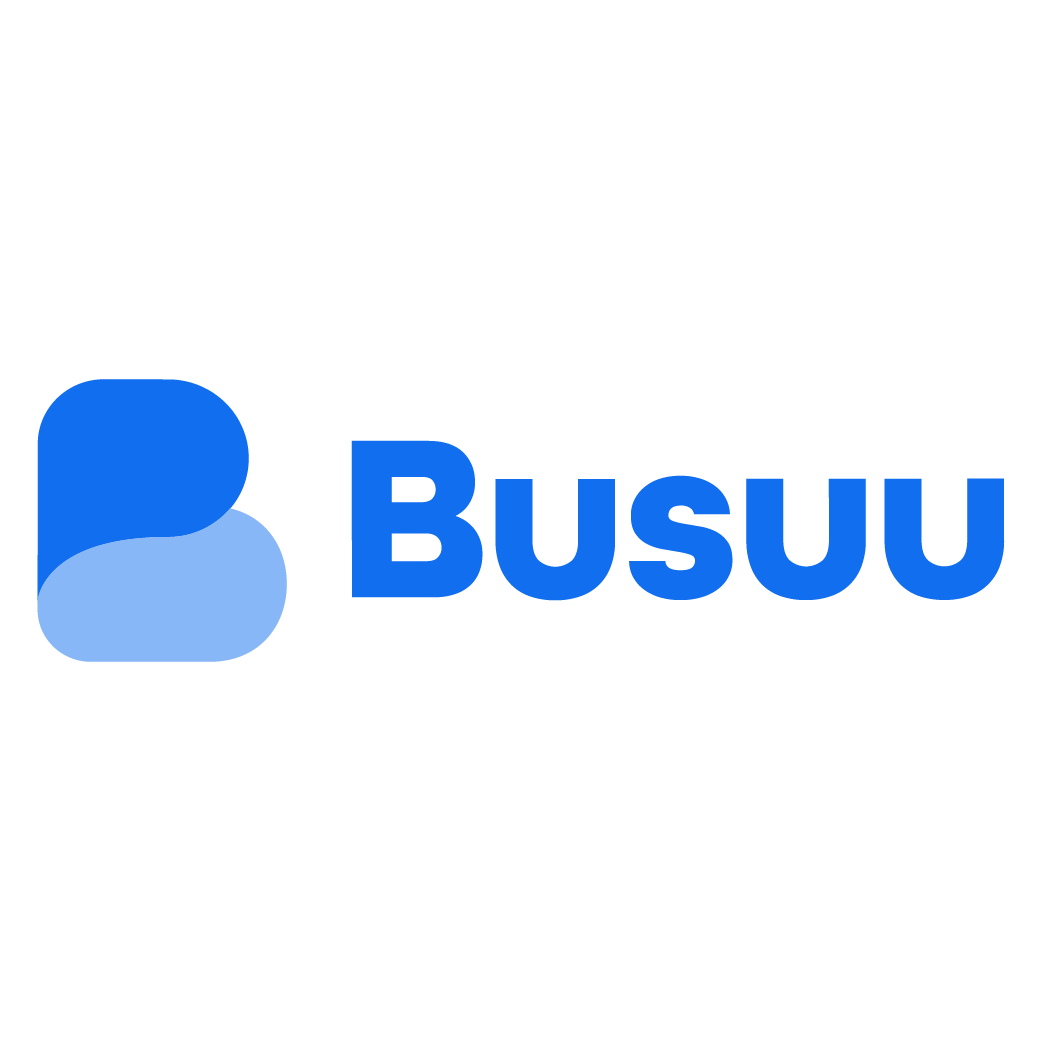 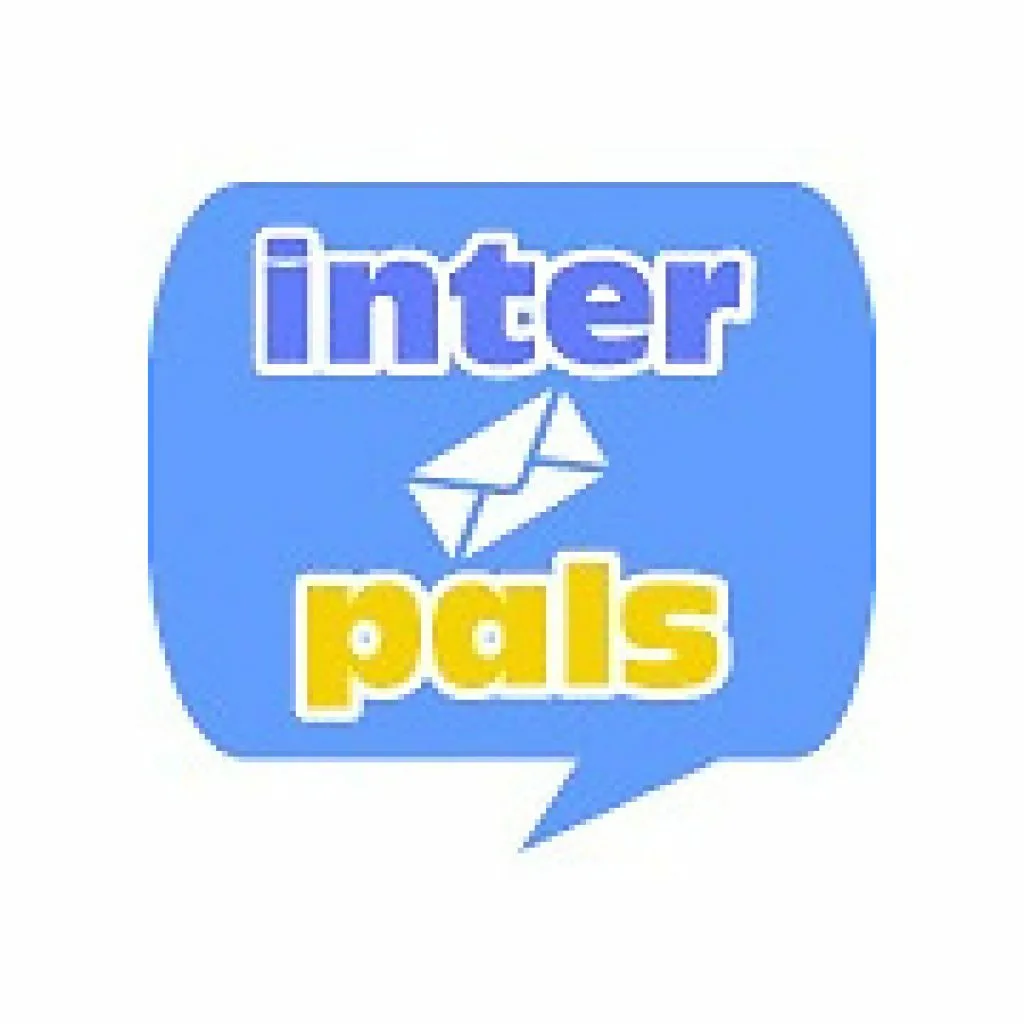 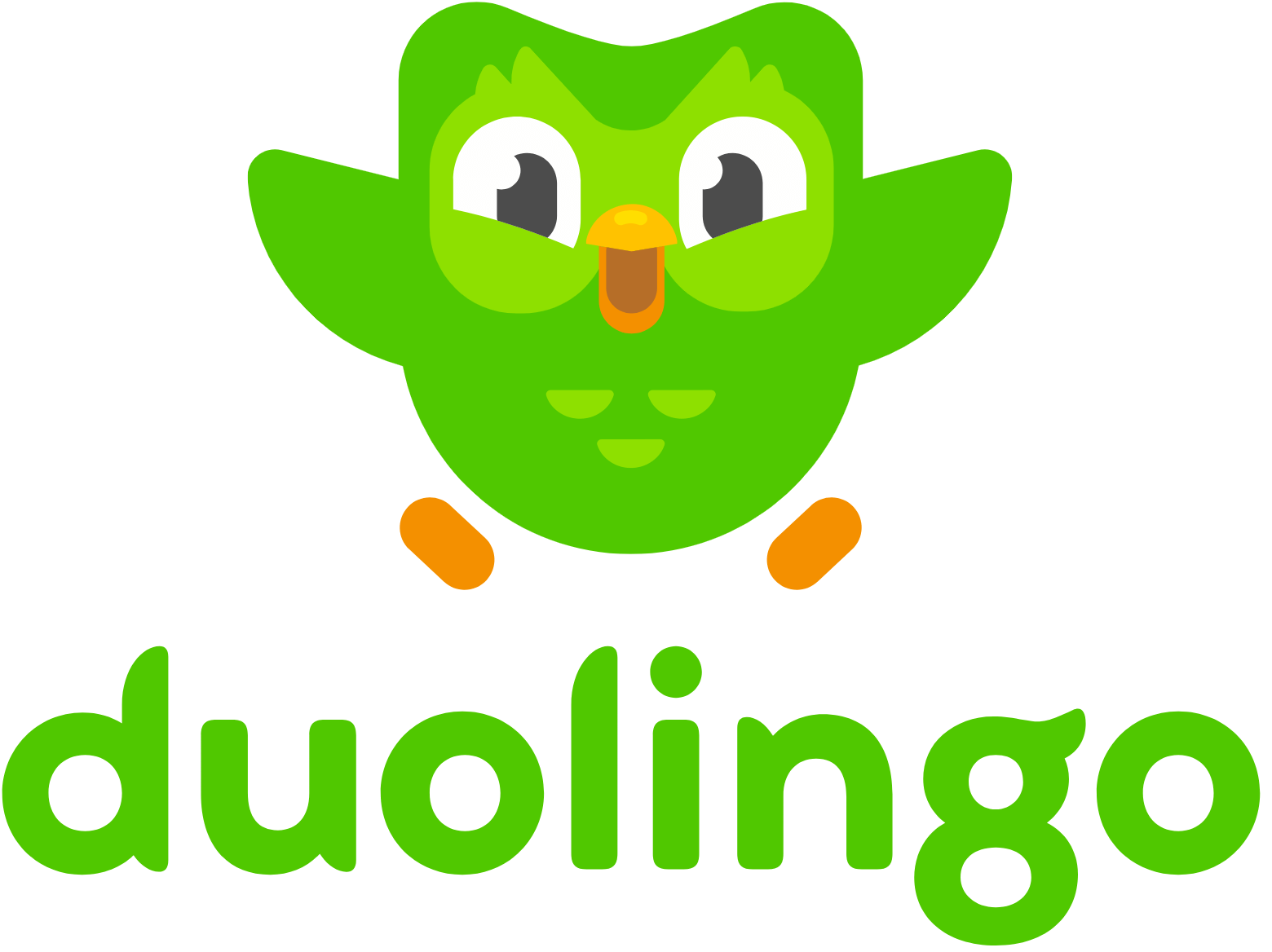 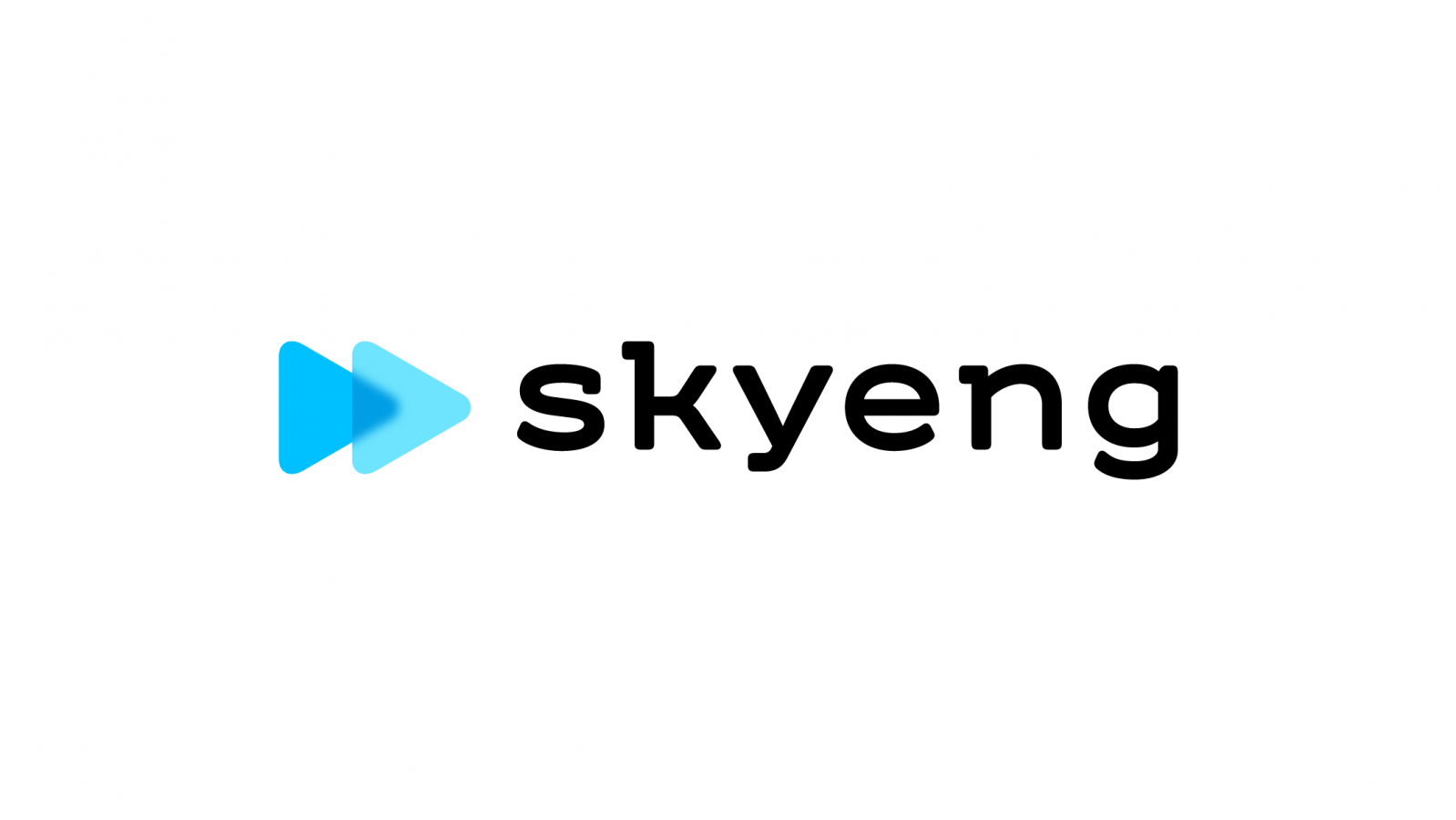 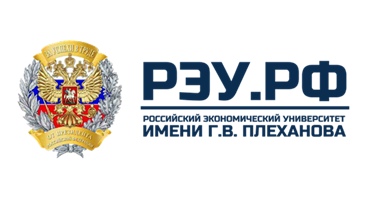 Рисунок 3 –конкуренты моей онлайн-платформы «NLE»
10
Таблица 2 –SWOT- анализа конкурентов
11
Таблица 3 – Лист оценки конкурентоспособности на базе метода 4P
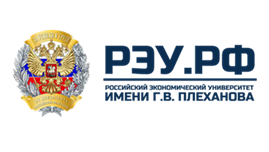 12
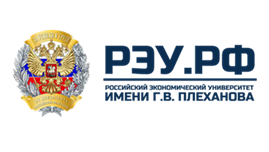 Рисунок 3 – процент увлеченности изучения иностранных языков на онлайн-платформах в РФ
13
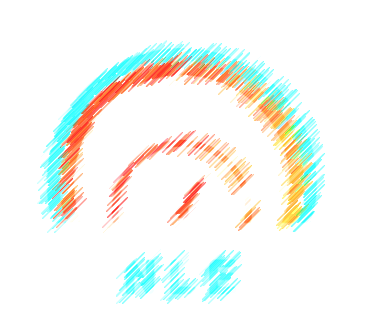 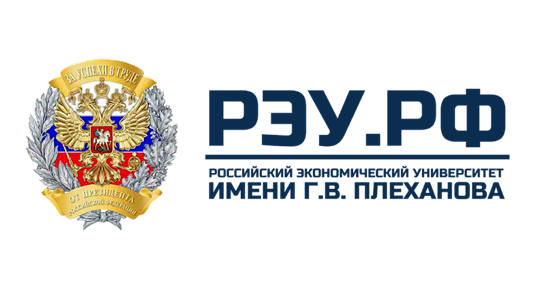 Организационный и производственный план
14
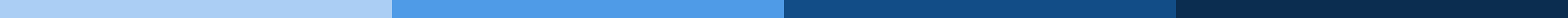 Таблица 4 – Штатное расписание «NLE»
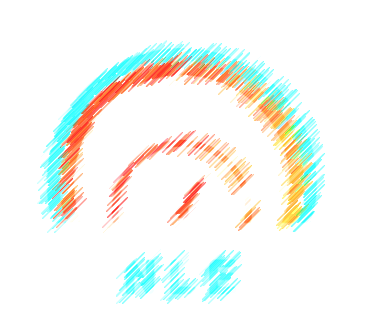 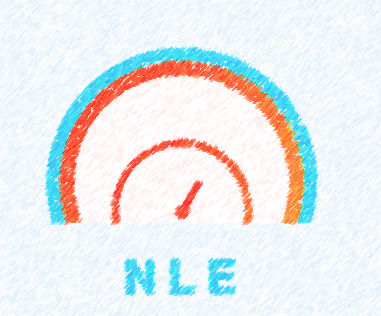 15
Таблица 5 — Калькуляция основных затрат, руб.
16
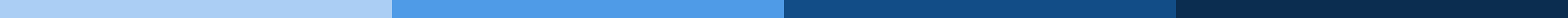 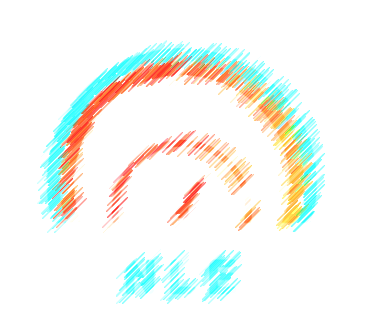 Таблица 6 — Сумма ежемесячных затрат, руб.
17
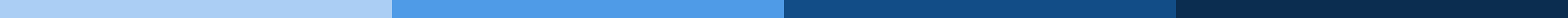 Таблица 7 — Расчет точки безубыточности
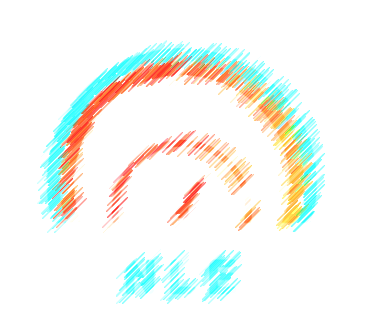 18
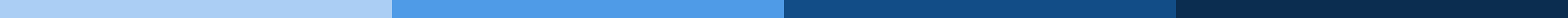 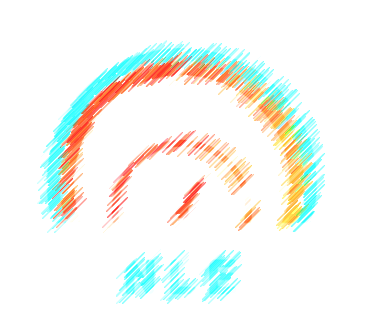 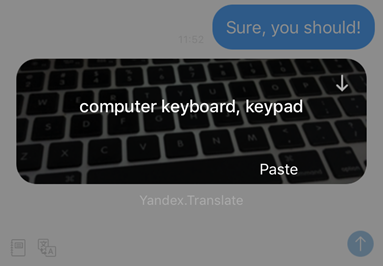 Рисунок 4 - Использование функционала пользовательского интерфейса для обращения к онлайн-сервису
19
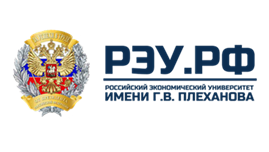 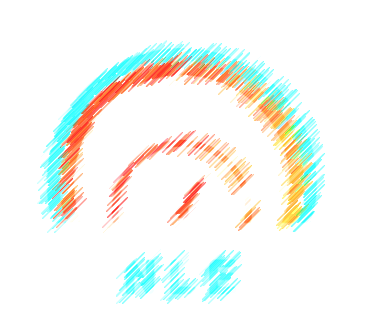 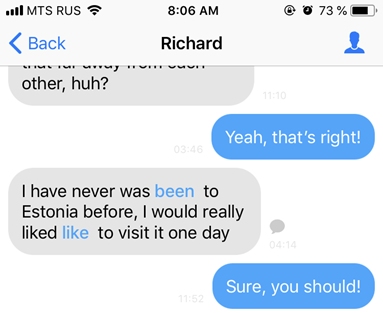 Рисунок 5 - Окно чата с пользователем и его сообщение, сопровождаемое двумя комментариями.
20
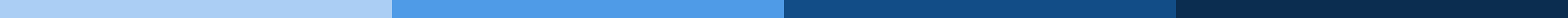 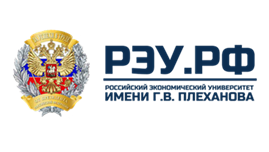 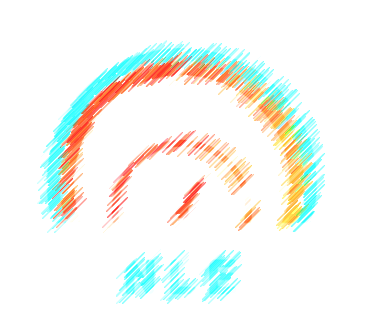 Рисунок 6 - Отображается окно выбранной записи в персональном словаре.
21
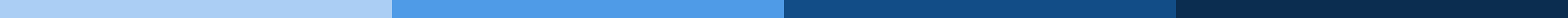 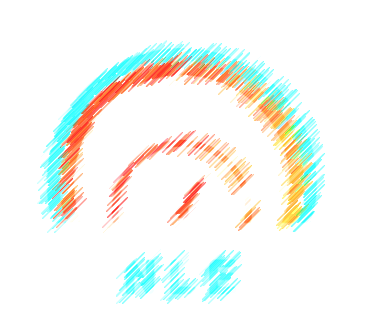 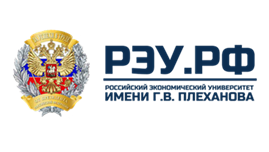 Рисунок 7 – элементы интерфейса.
22
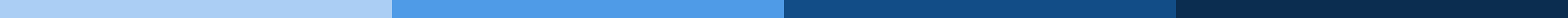 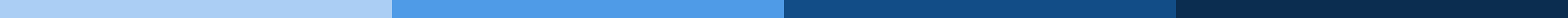 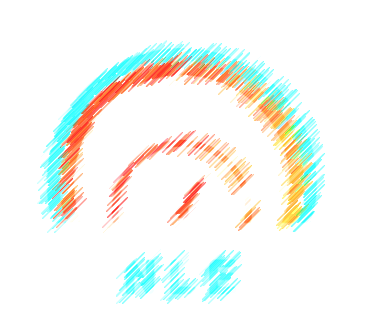 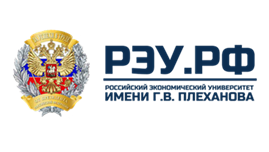 Таблица 11 – Оценка эффективности методов продвижения стартап-проекта онлайн-школы «NLE»
23
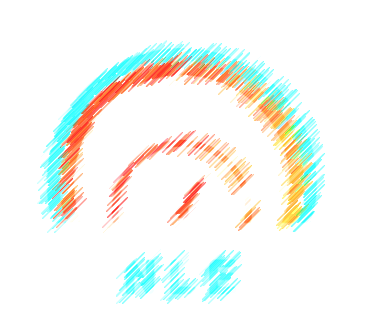 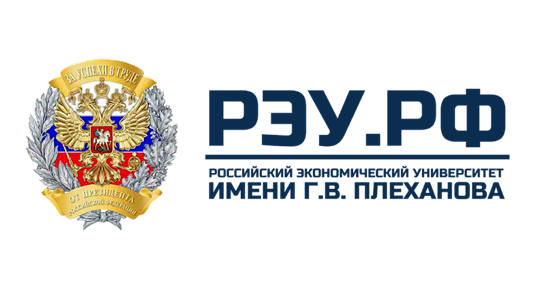 Основные факторы риска
24
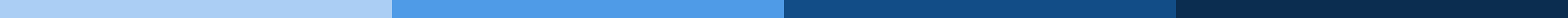 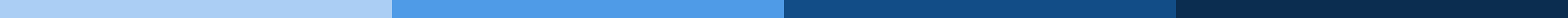 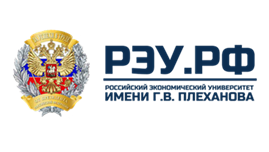 Таблица 12 – Предполагаемые риски и их оценка по удельному весу
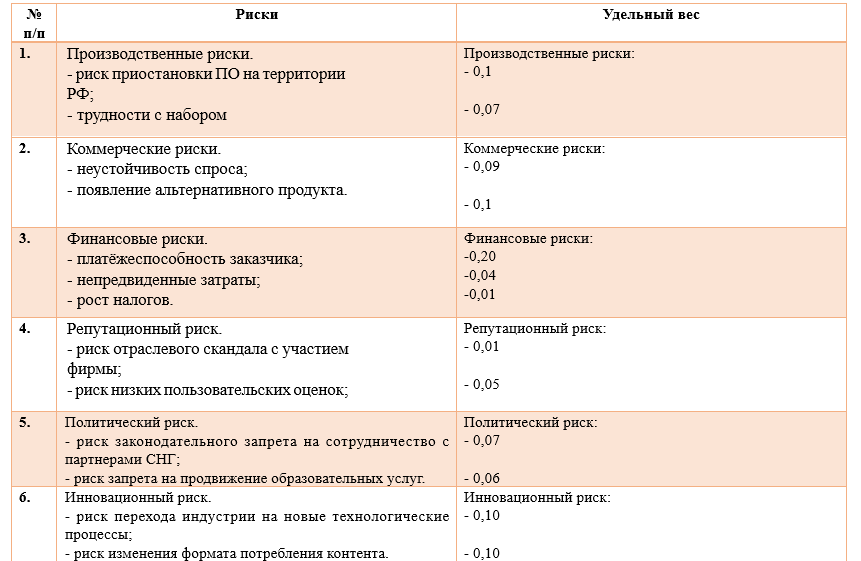 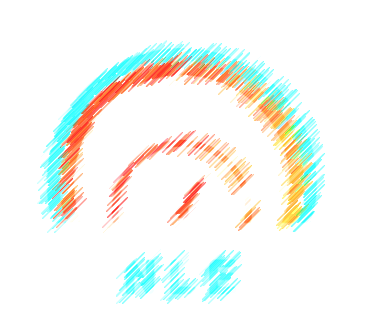 25
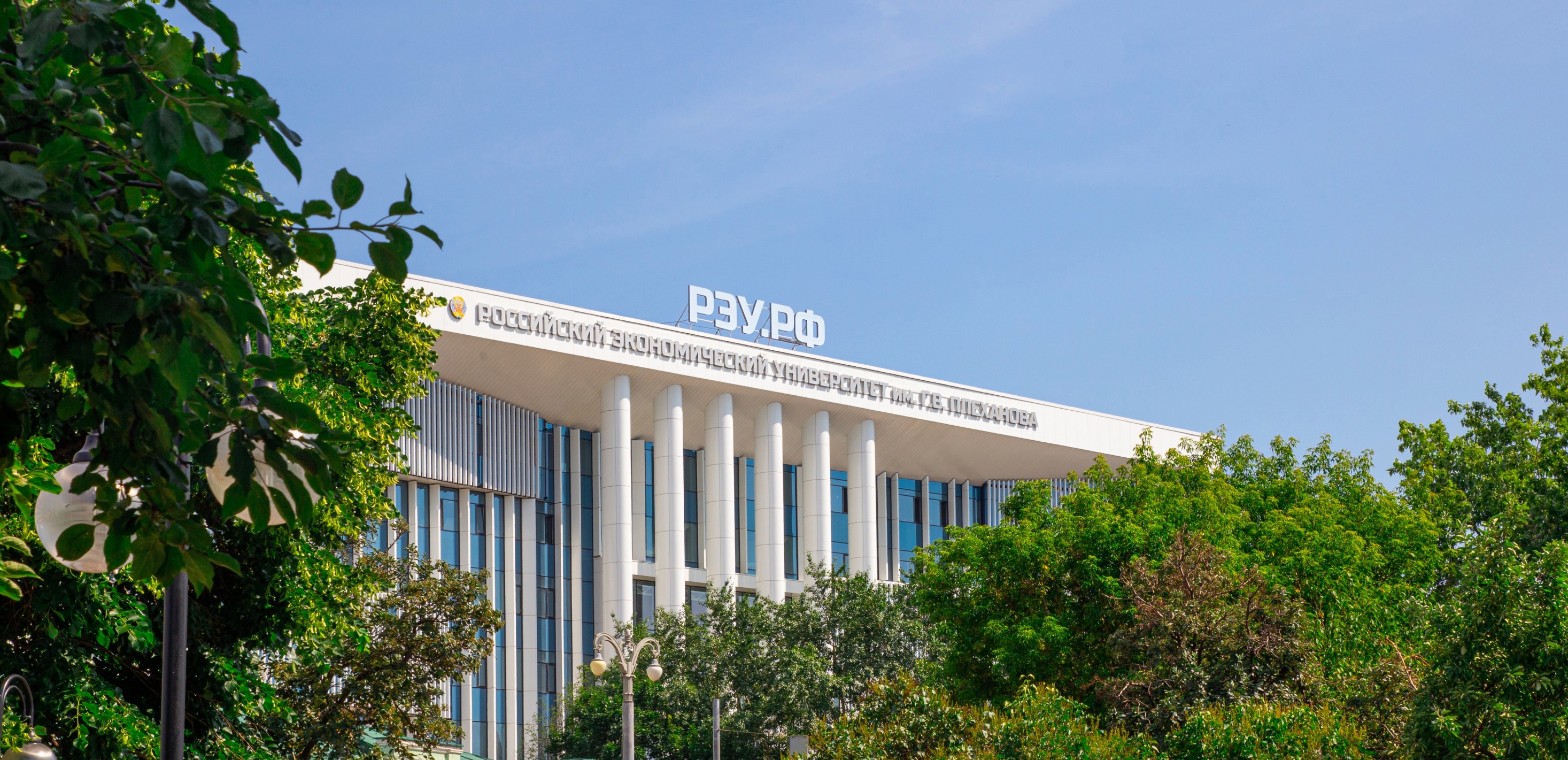 Спасибо за внимание!
26